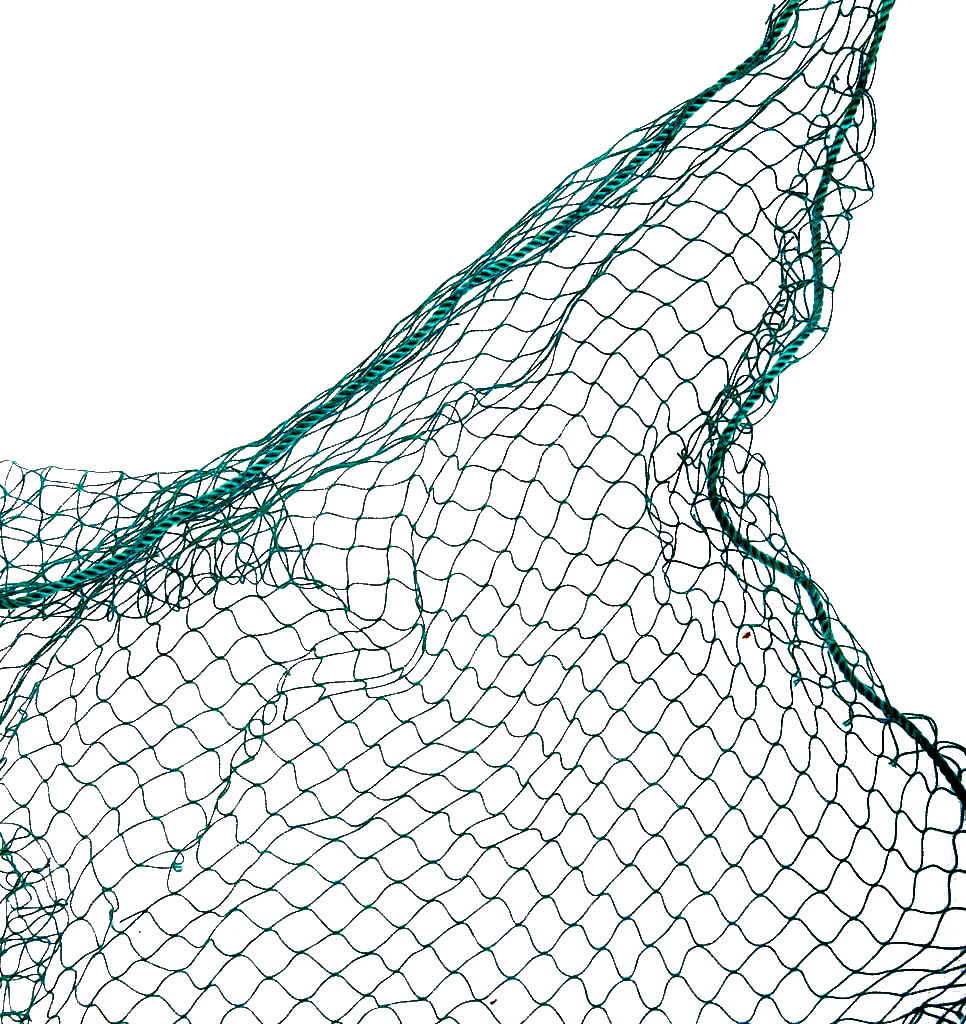 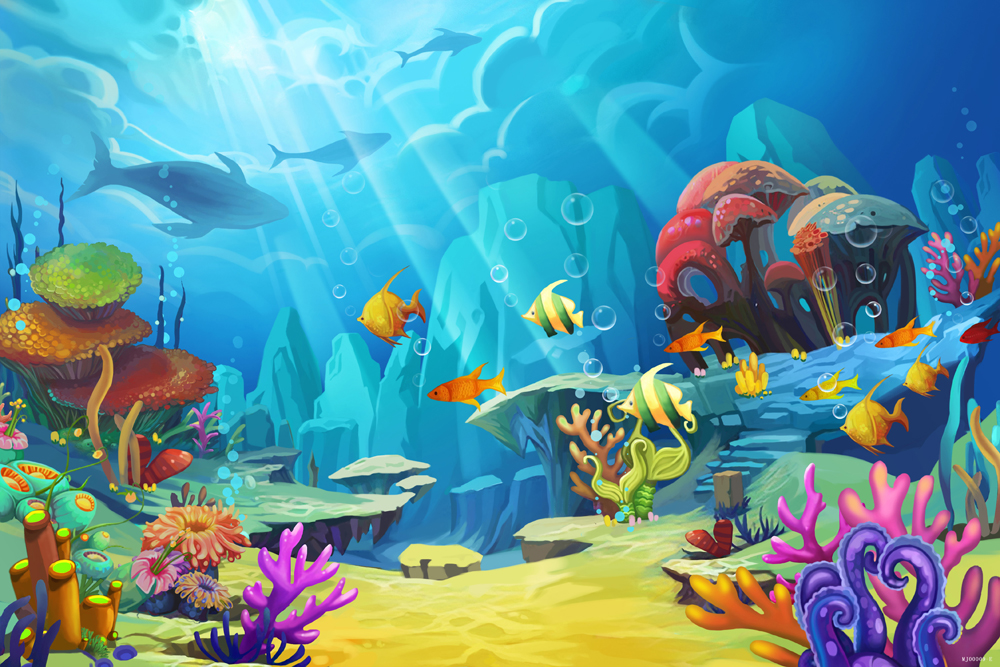 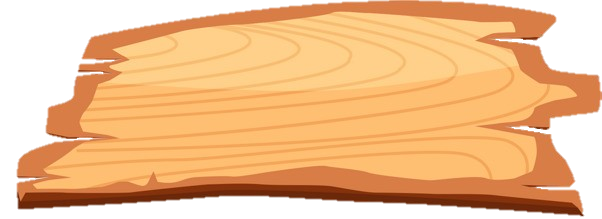 GIẢI CỨU
ĐẠI DƯƠNG
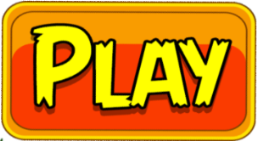 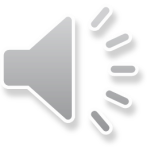 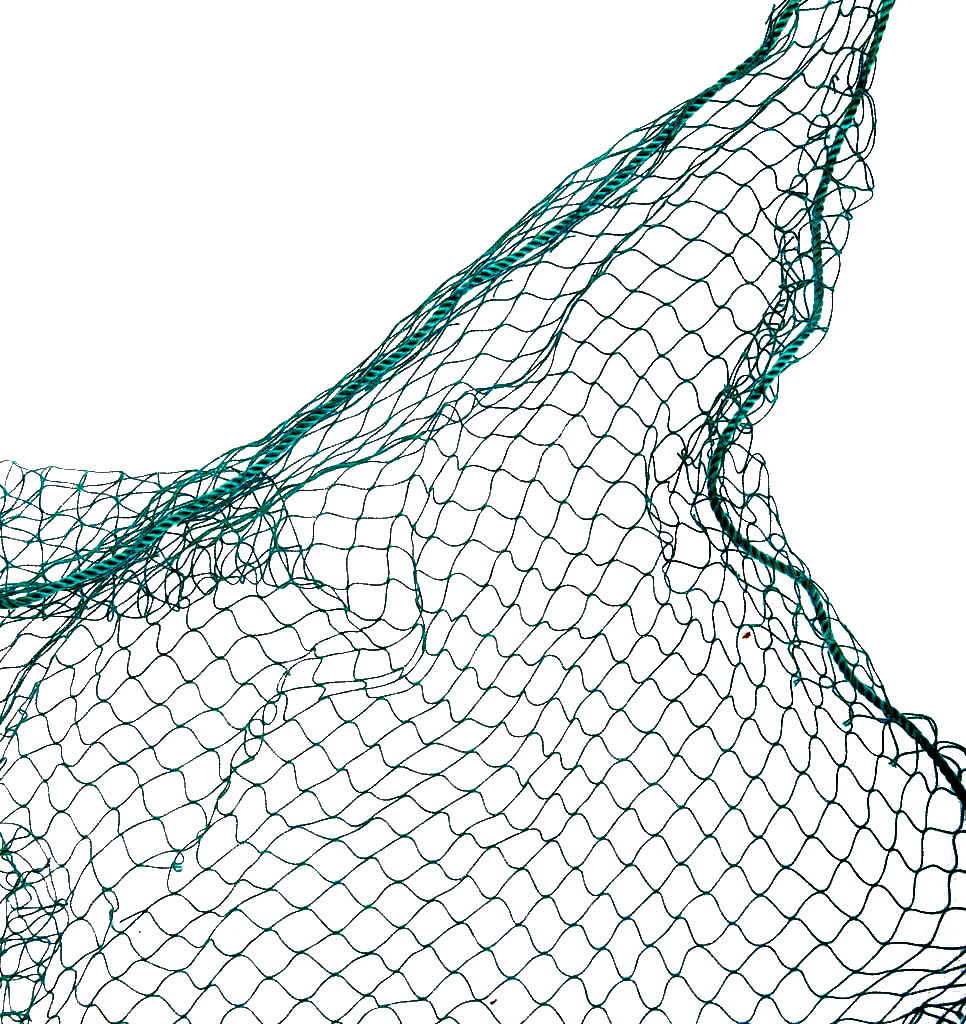 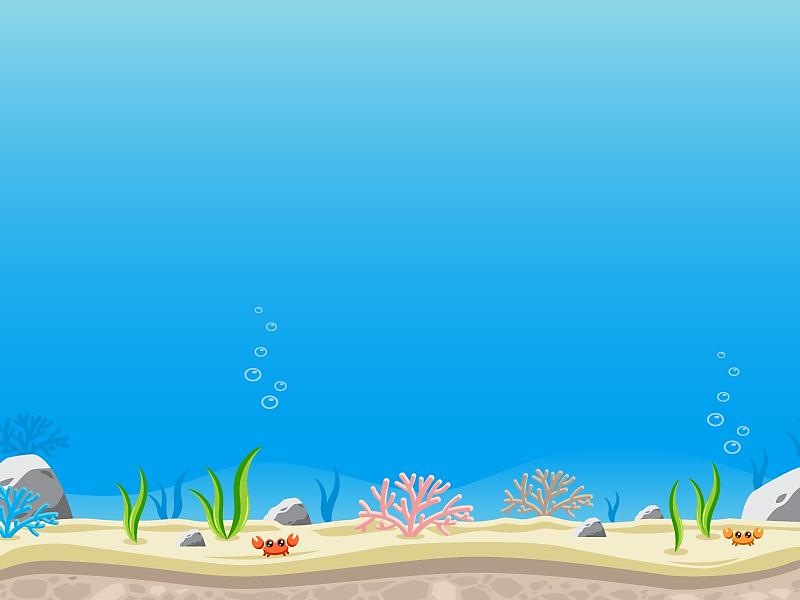 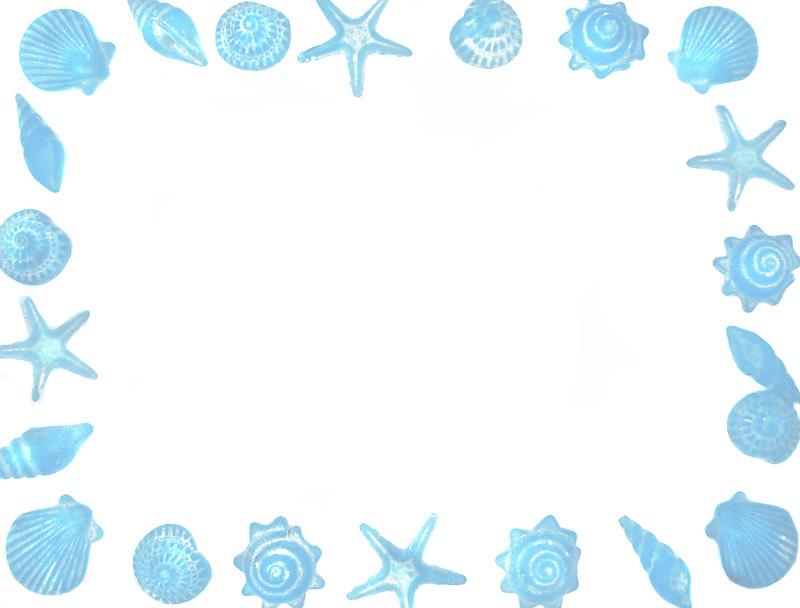 Bắt đầu!
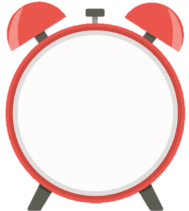 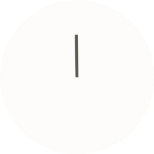 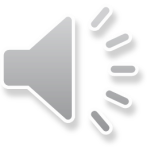 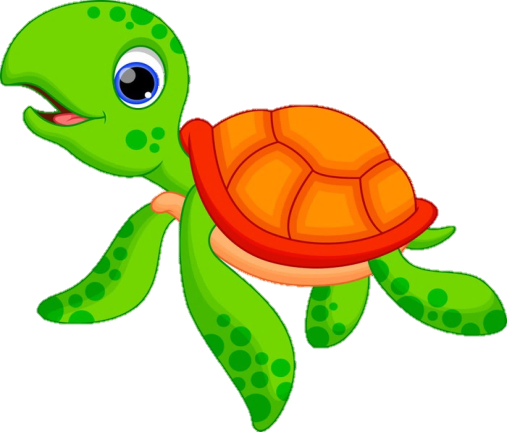 HẾT GIỜ
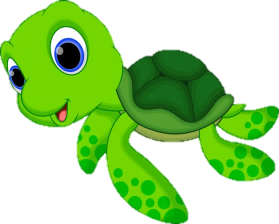 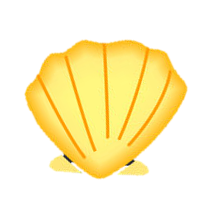 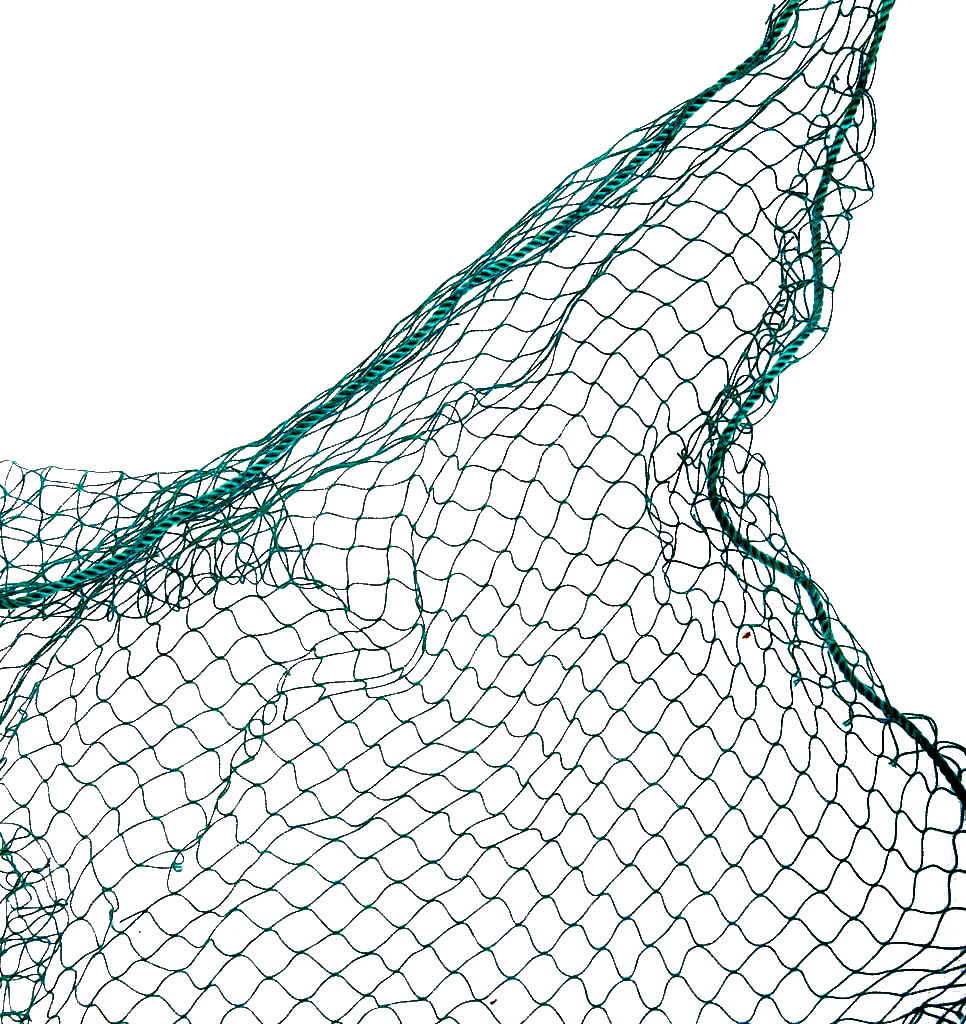 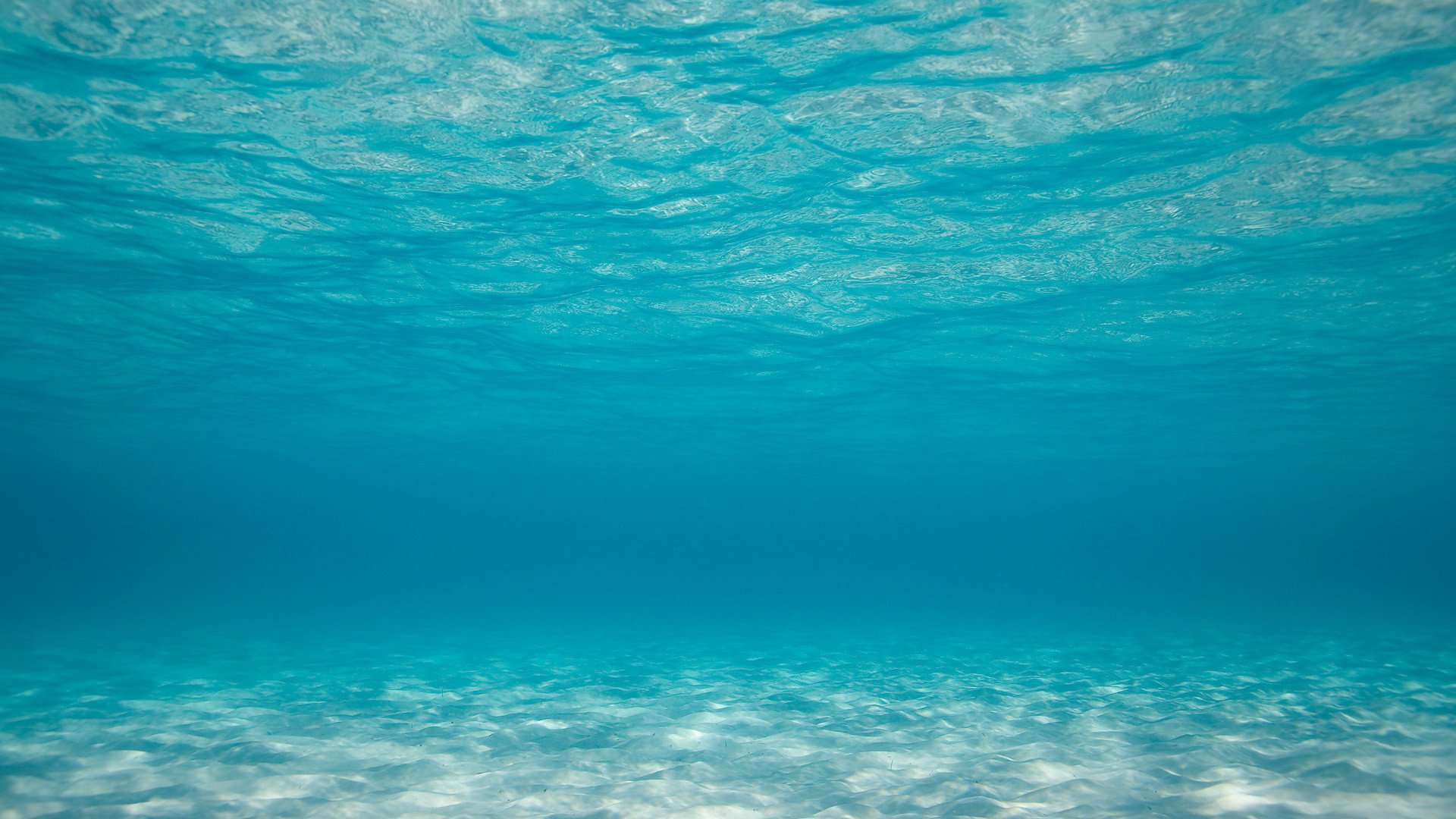 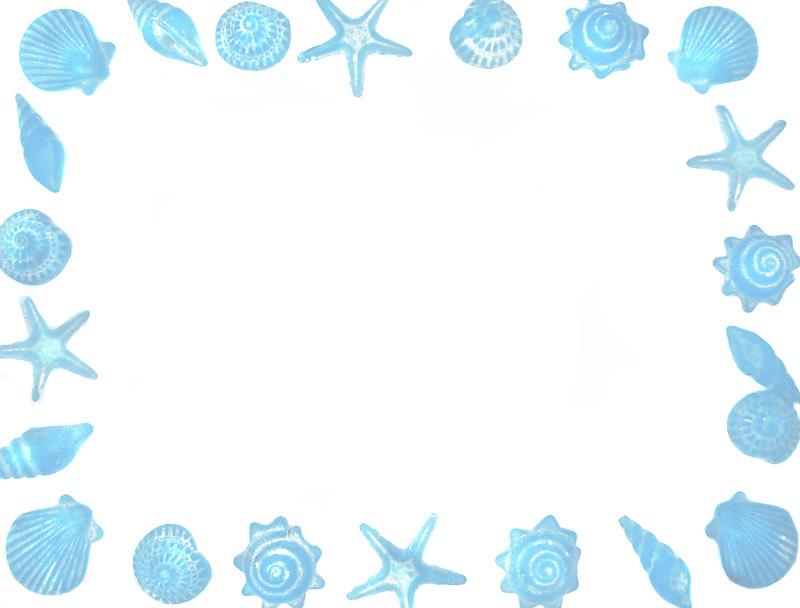 Bắt đầu!
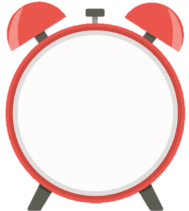 Hãy chọn câu đúng trong các câu sau
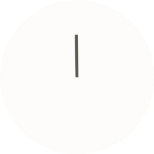 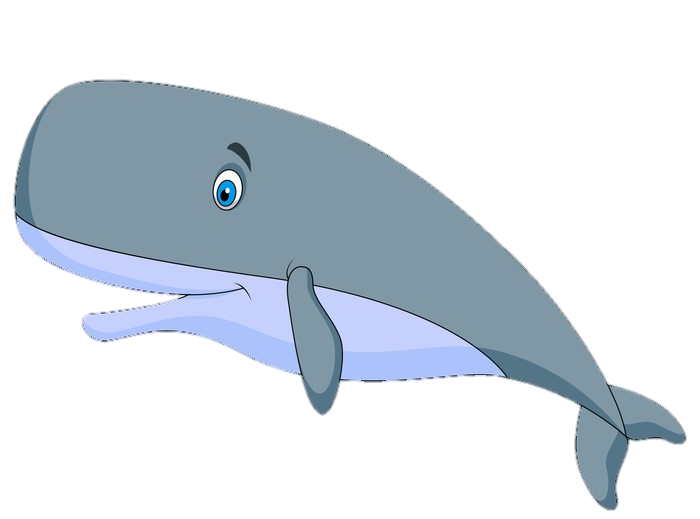 A. Hai đường thẳng cắt nhau thì vuông góc.
B. Hai đường thẳng vuông góc thì cắt nhau.
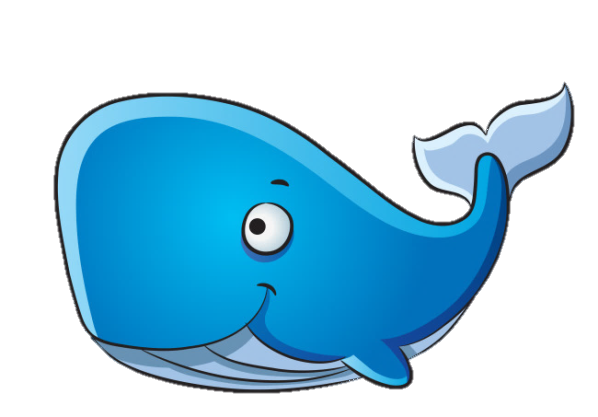 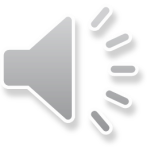 C. Hai đường thẳng vuông góc thì cắt nhau.
D. Cả ba đáp án A, B, C đều sai.
HẾT GIỜ
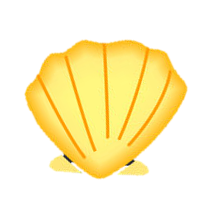 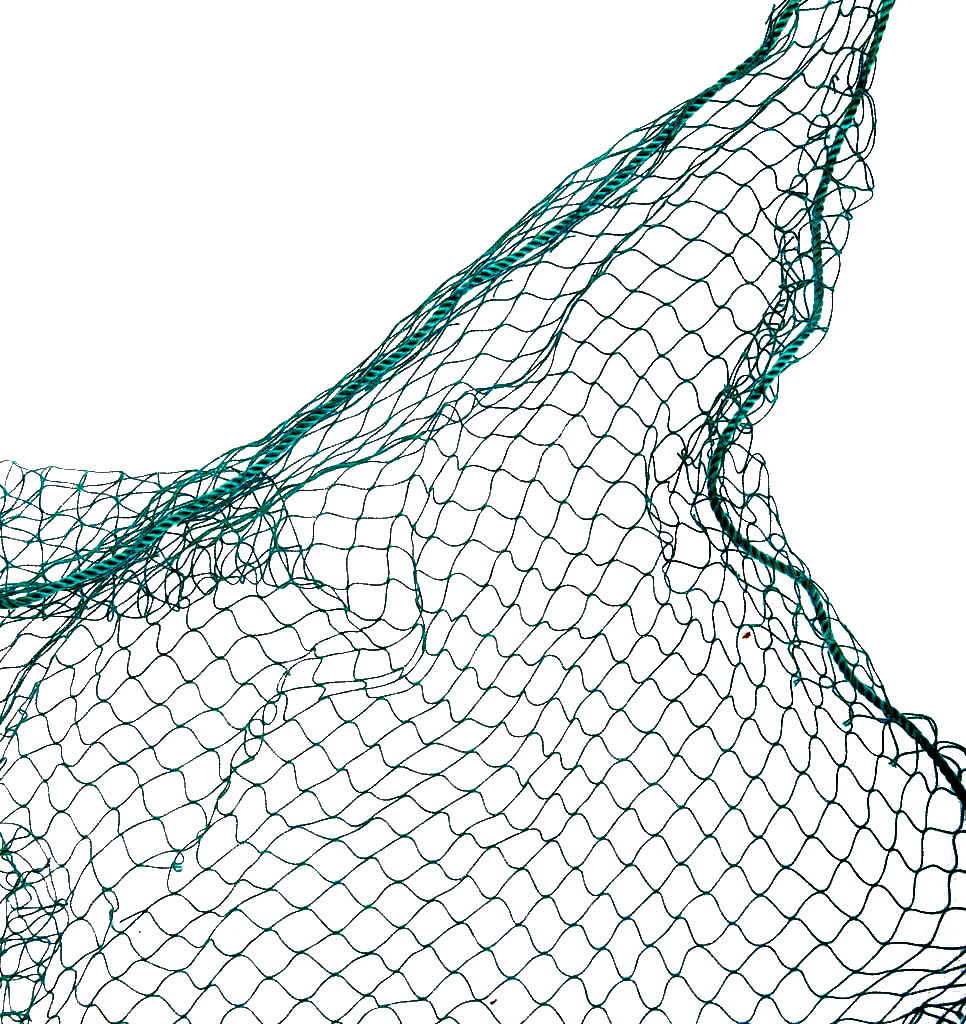 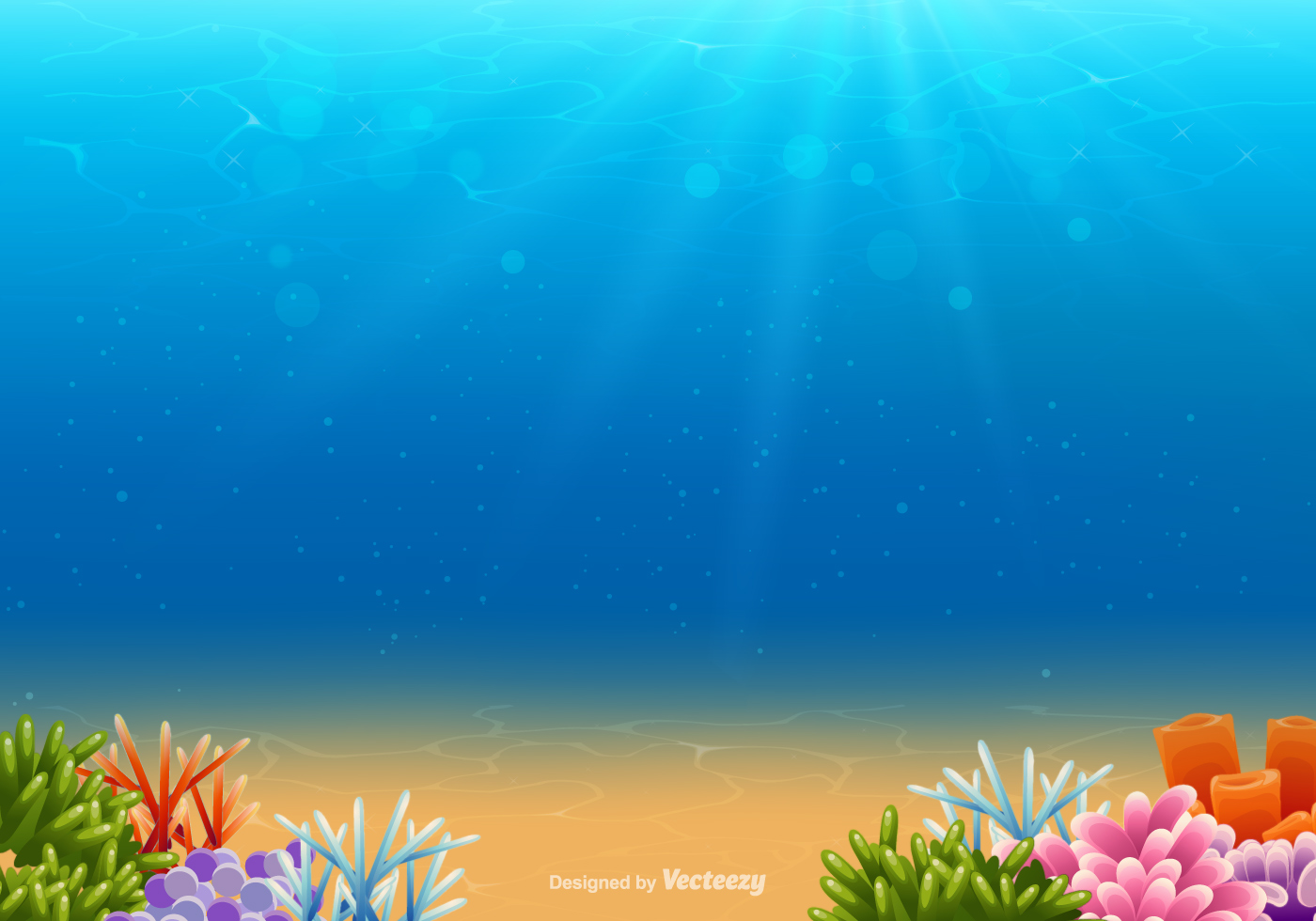 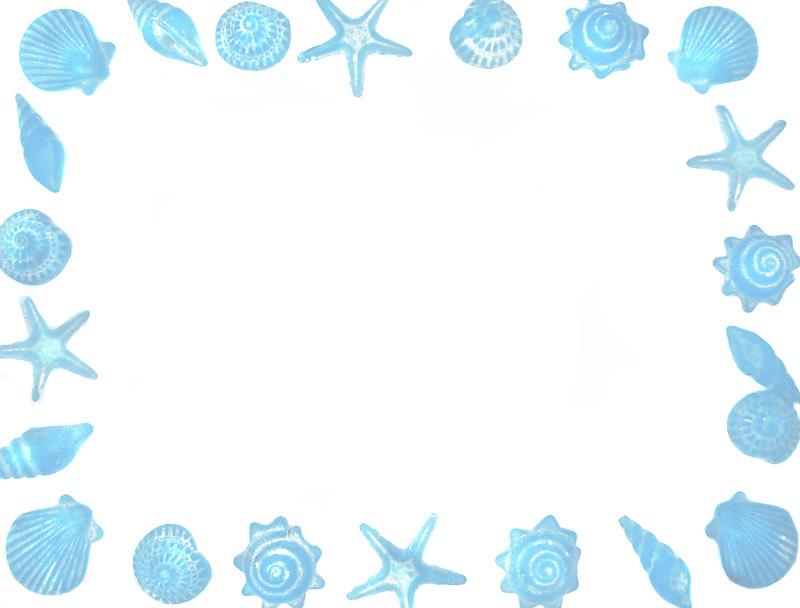 Bắt đầu!
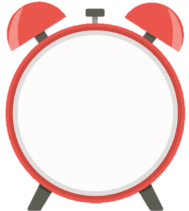 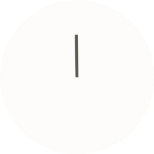 Hãy chọn câu sai trong các câu sau
A. Hai đường thẳng cắt nhau thì vuông góc.
C. Hai đường thẳng cắt nhau thì vuông góc.
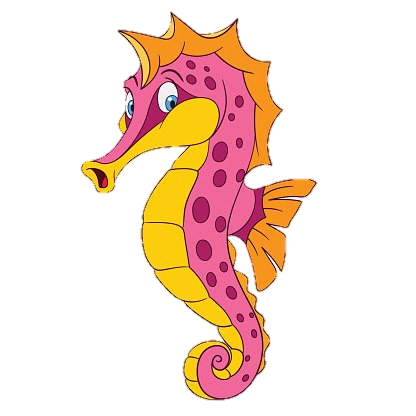 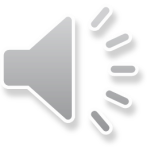 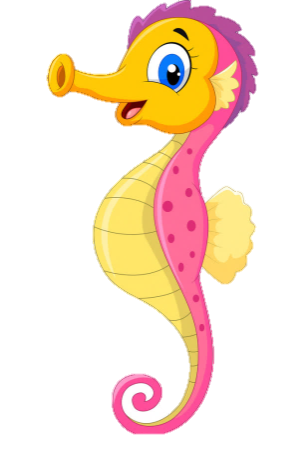 B. Hai đường thẳng không cắt nhau thì không vuông góc.
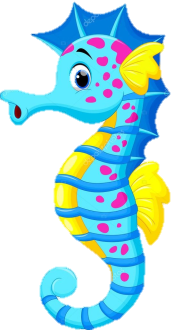 D. Hai đường thẳng không cắt nhau thì không vuông góc.
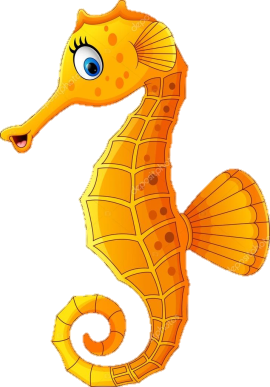 HẾT GIỜ
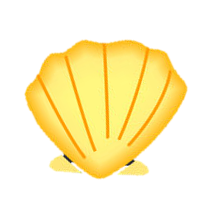 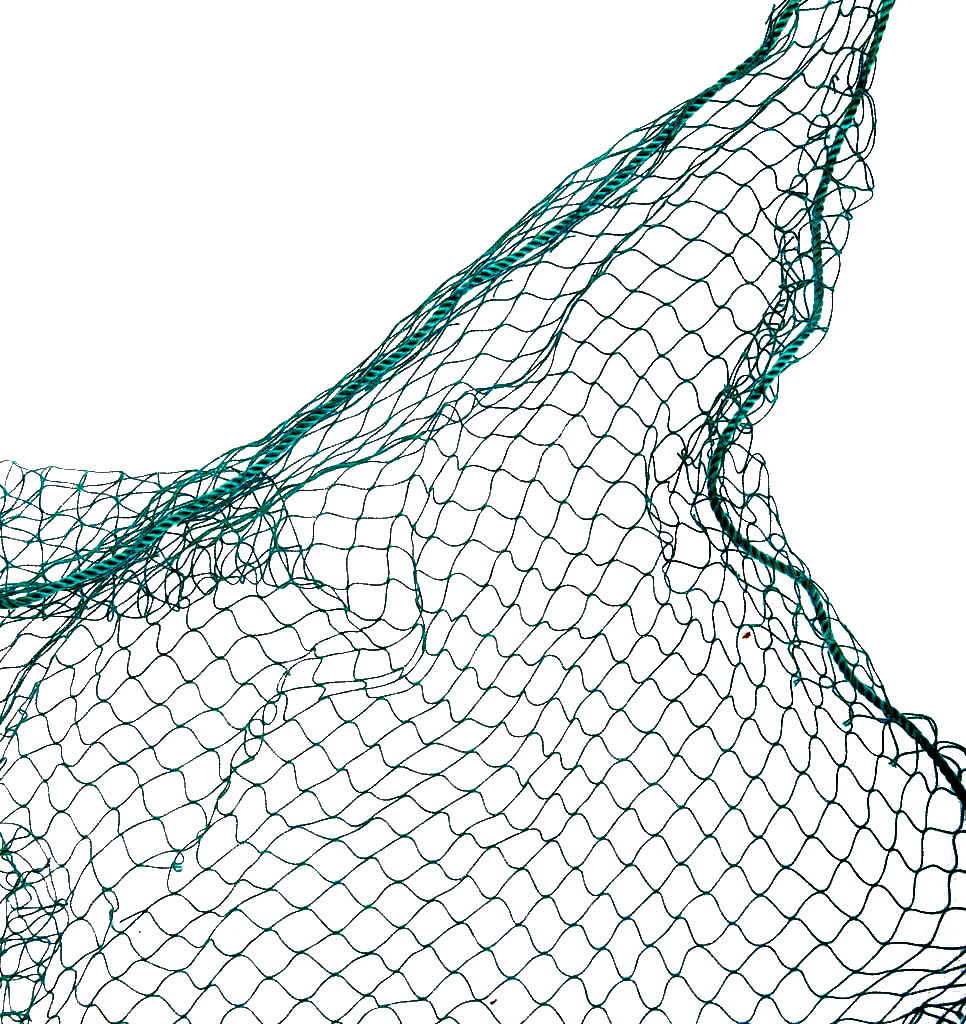 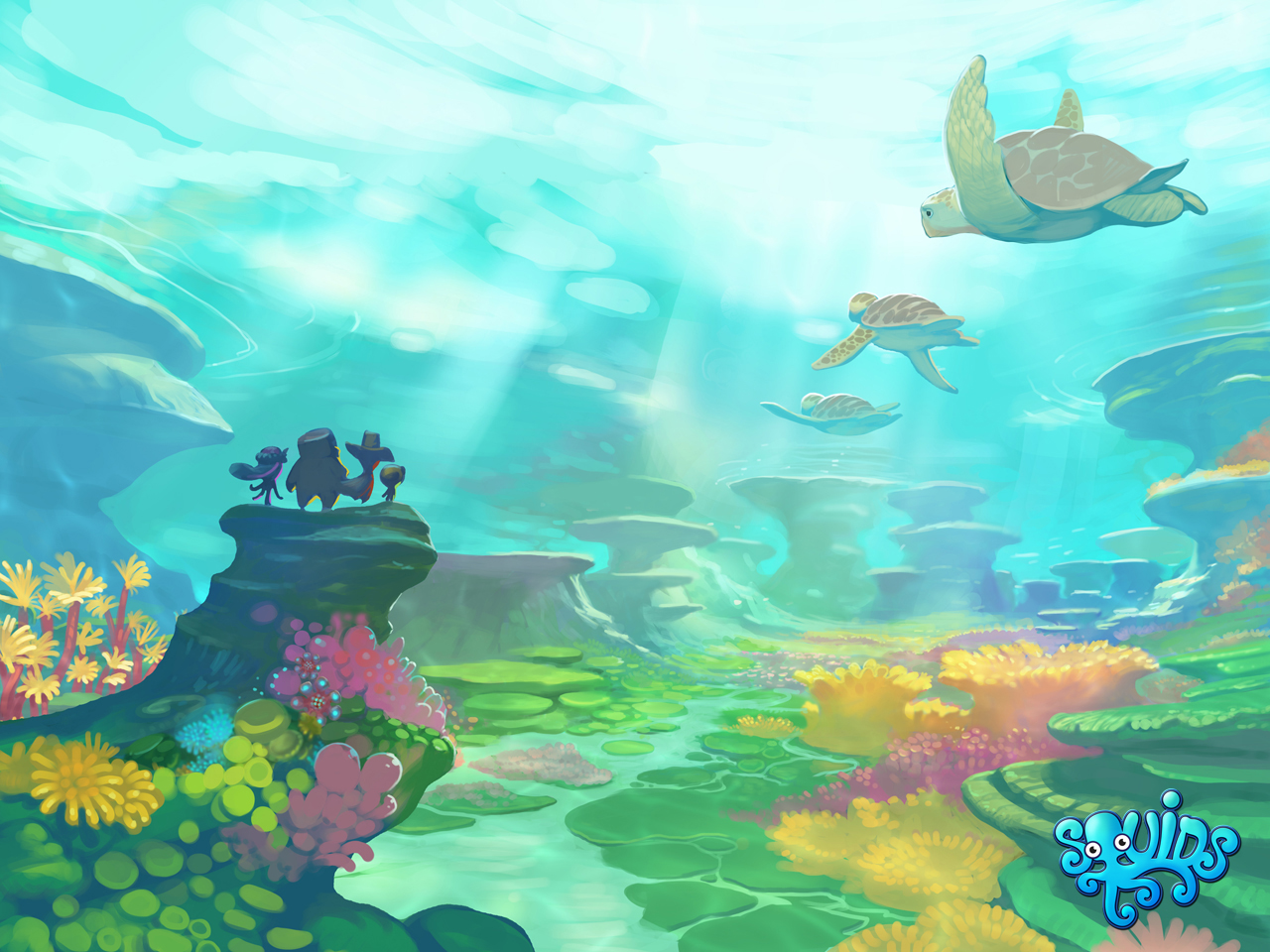 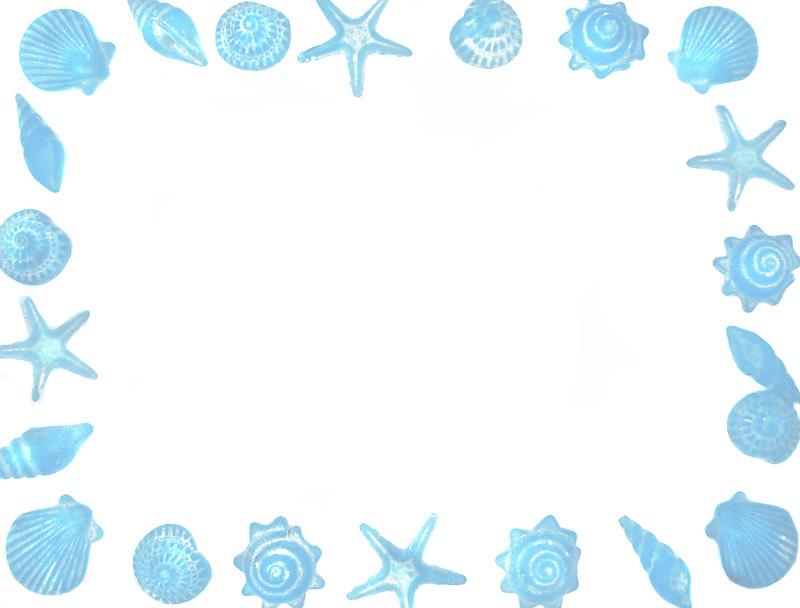 Bắt đầu!
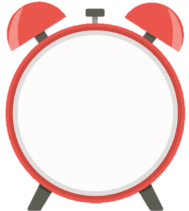 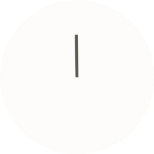 Đường trung trực của một đoạn thẳng là
A. Đường trung trực của một đoạn thẳng là
C. Đường thẳng vuông góc với đoạn thẳng tại trung điểm đoạn thẳng đó
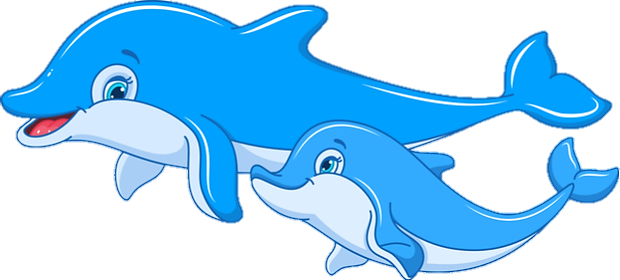 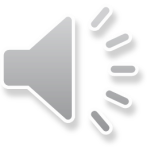 B. Đường thẳng vuông góc với đoạn thẳng đó
D. Đường thẳng vuông góc với đoạn thẳng tại trung điểm đoạn thẳng đó
HẾT GIỜ
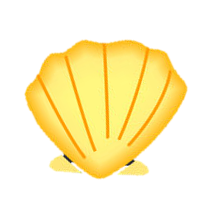 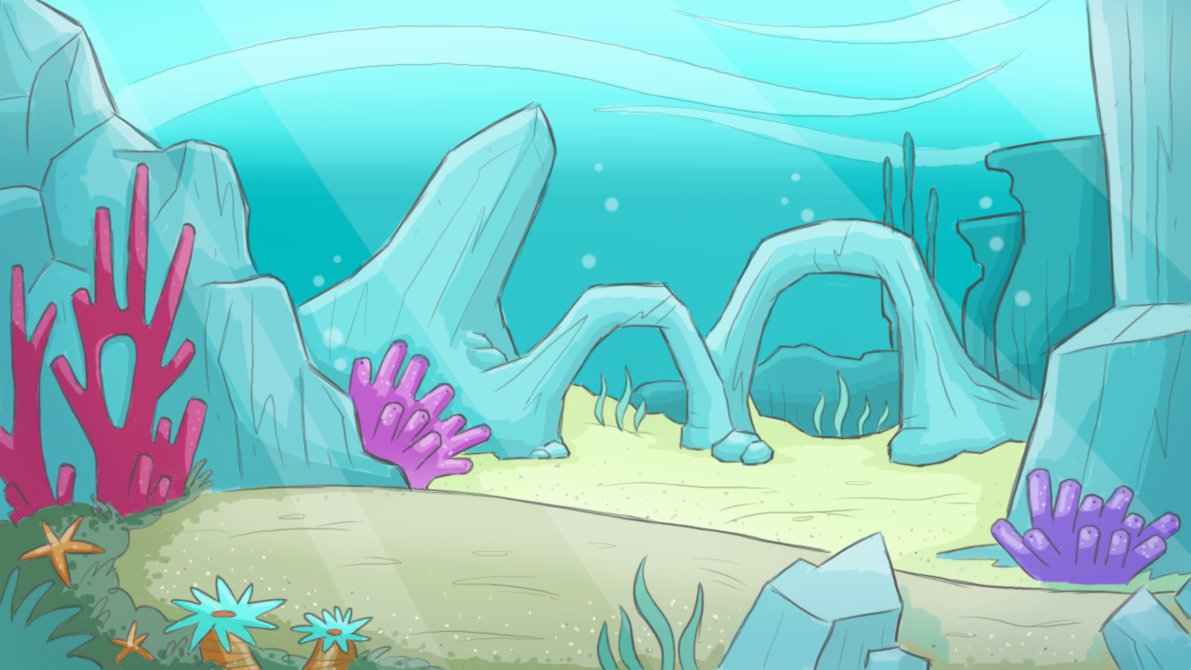 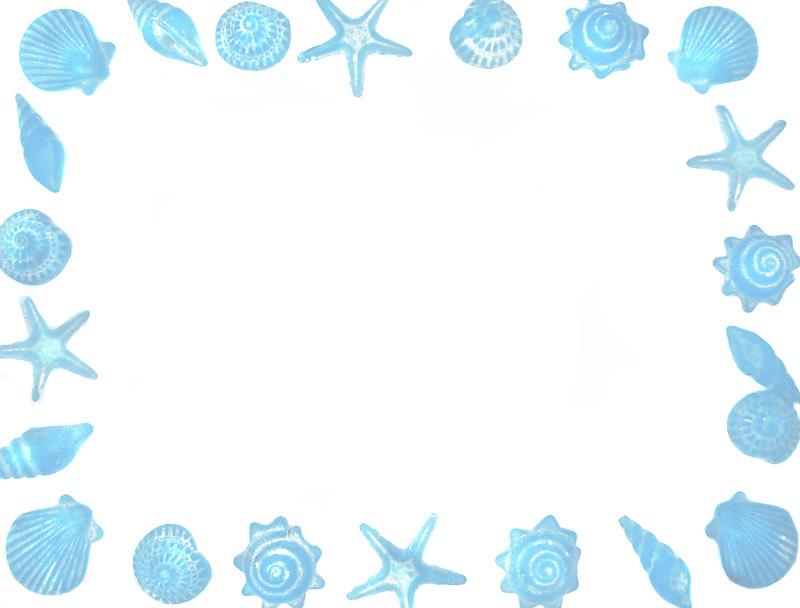 Bắt đầu!
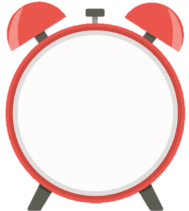 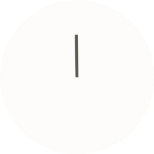 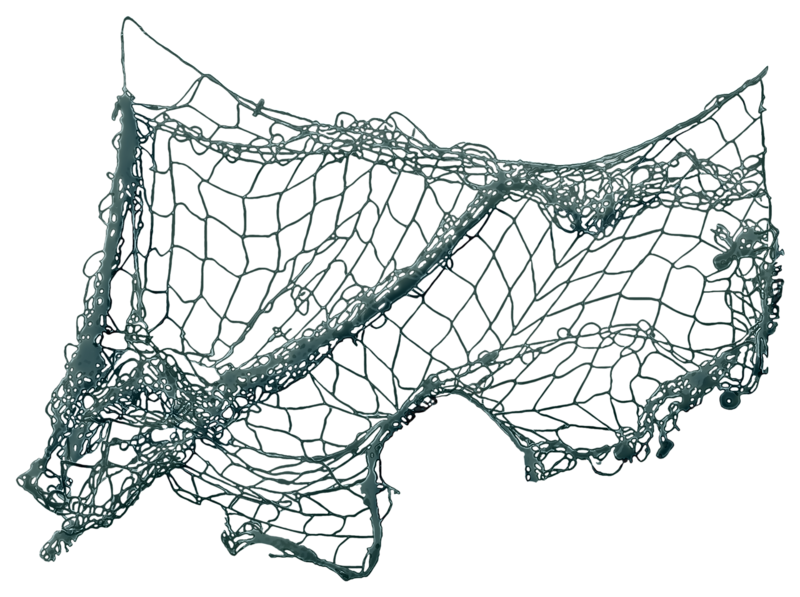 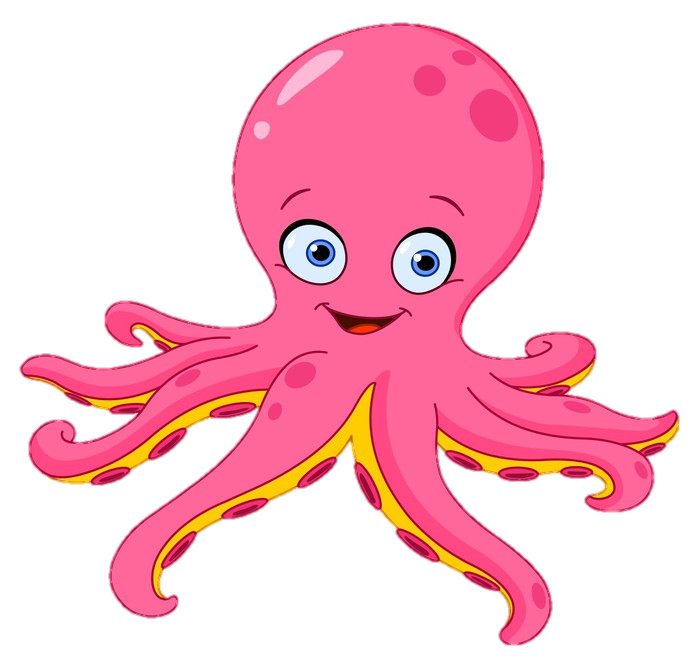 HẾT GIỜ
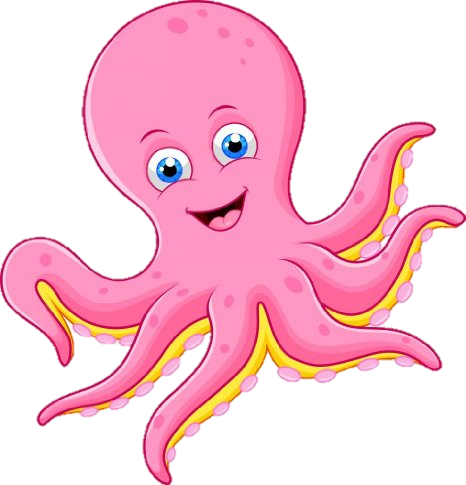 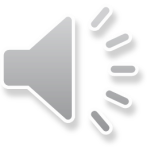 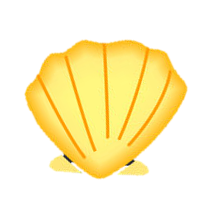 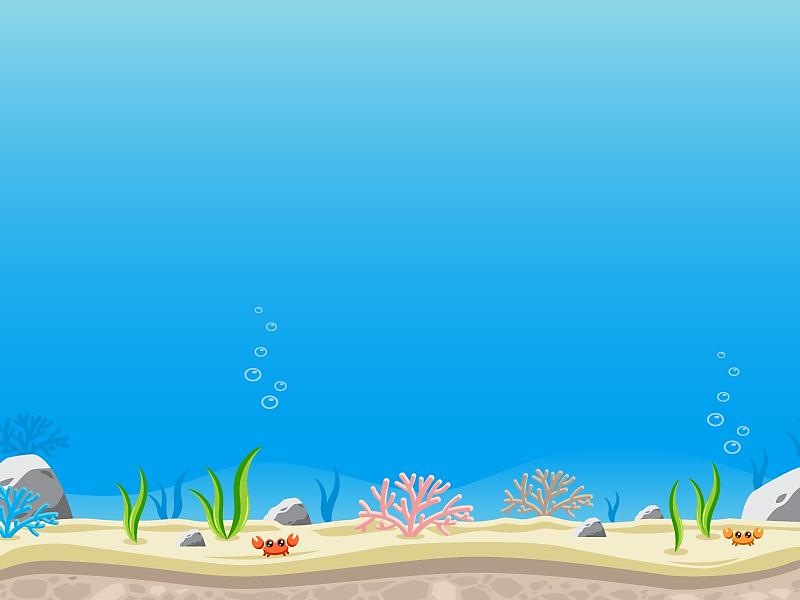 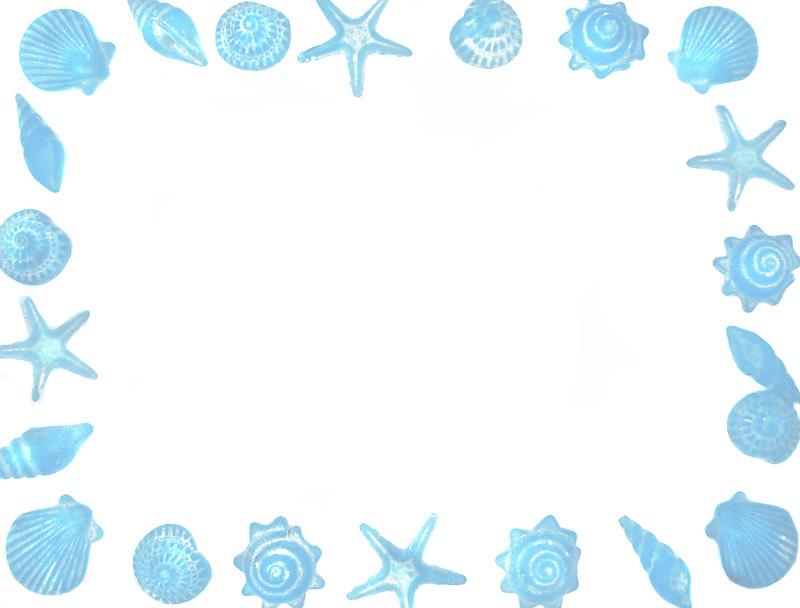 Bắt đầu!
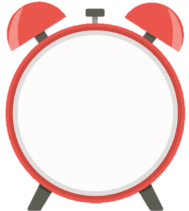 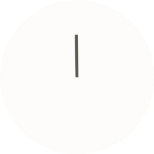 A.AB = MN
B.AC = MP
C. AB = NP
D. BC = NP
HẾT GIỜ
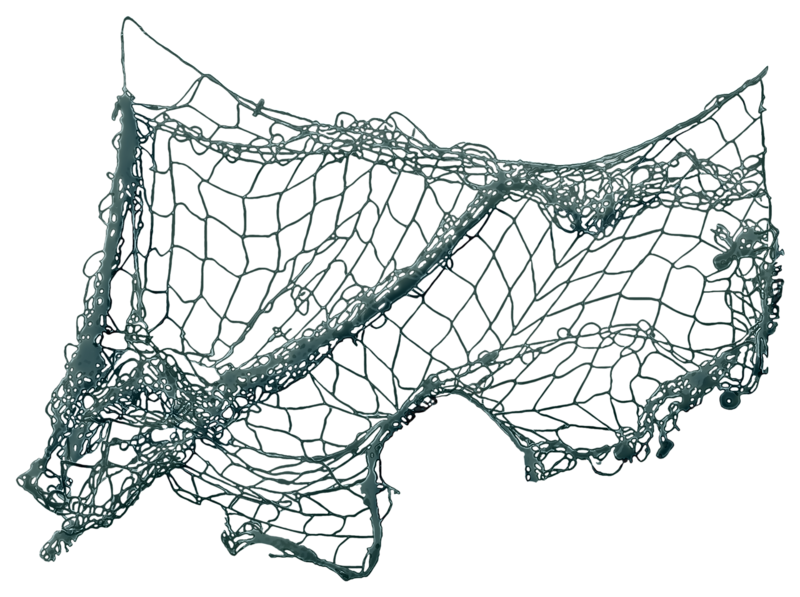 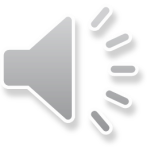 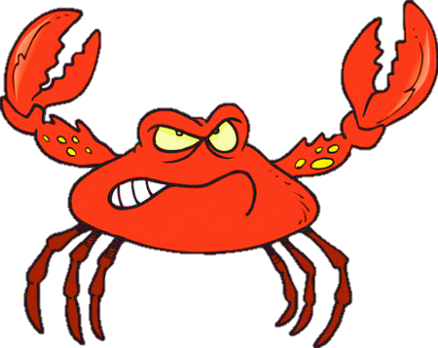 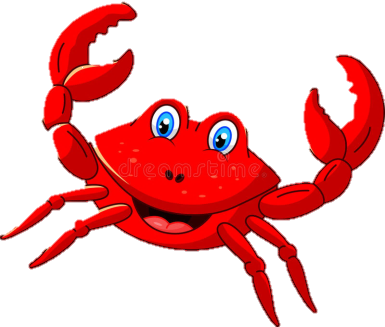 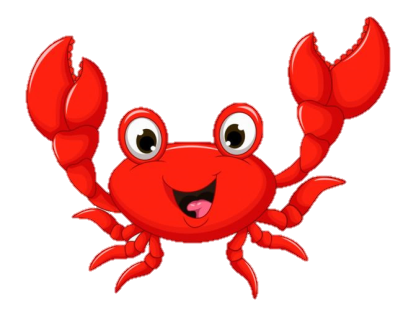 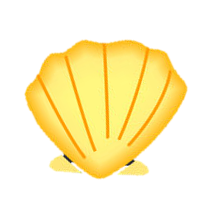 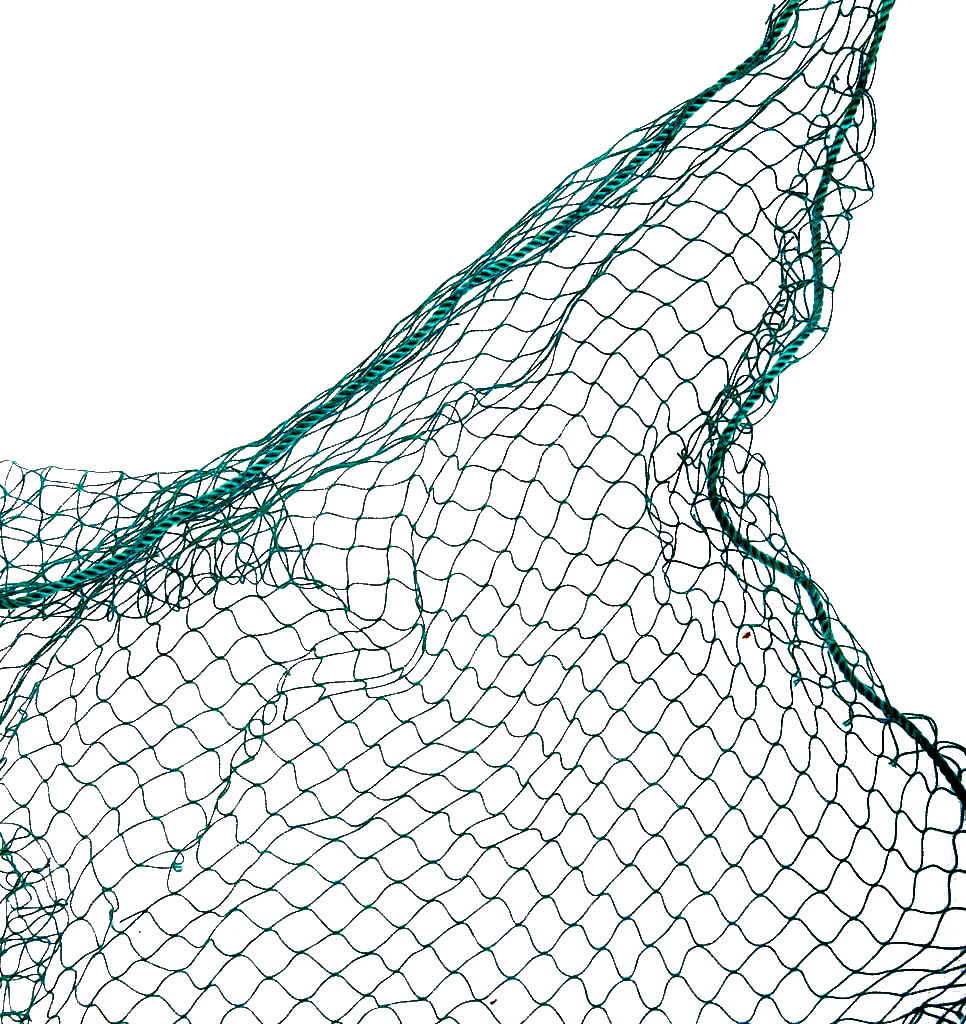 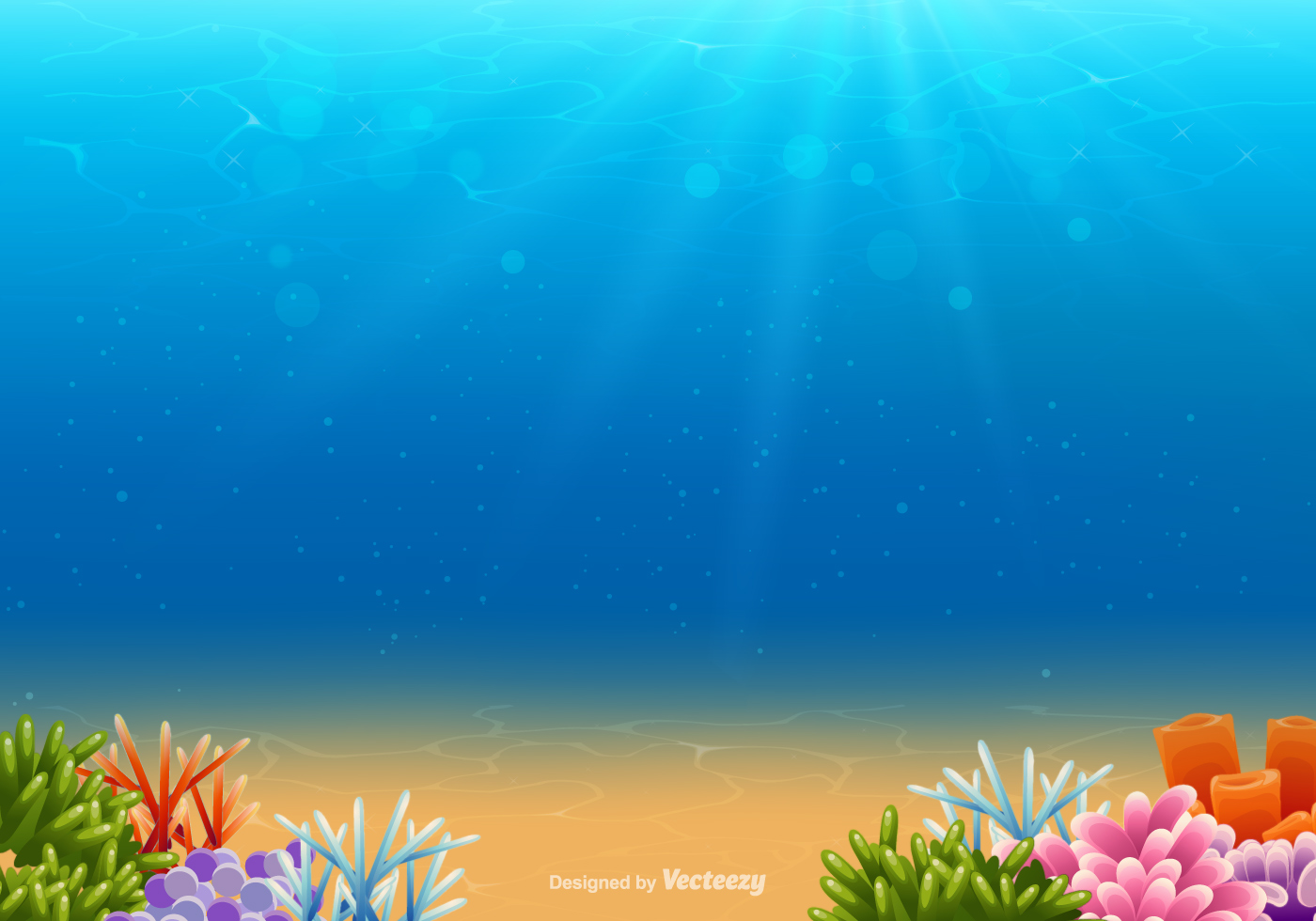 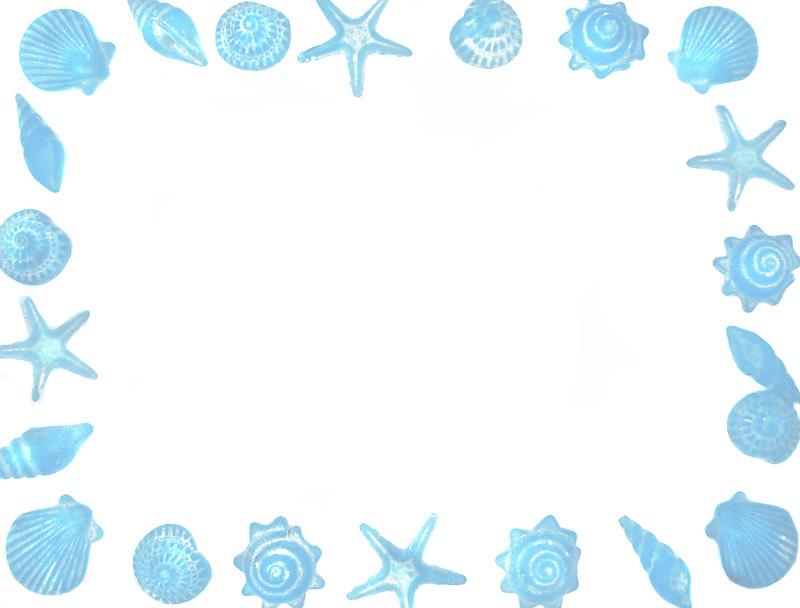 Bắt đầu!
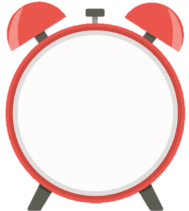 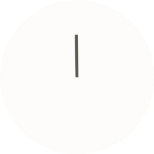 A. HI = DF
B. IK = DE
D.HI = DE
C. HK = FE
HẾT GIỜ
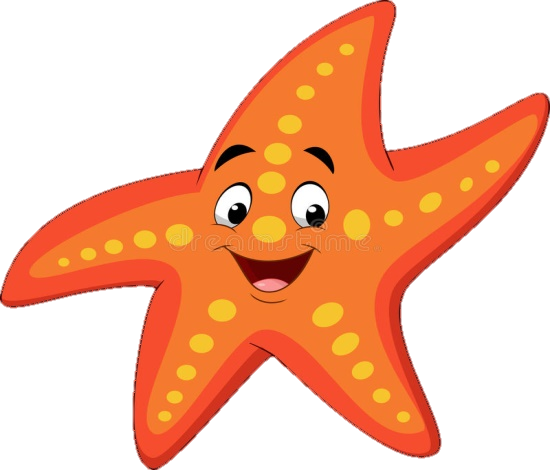 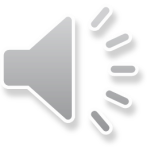 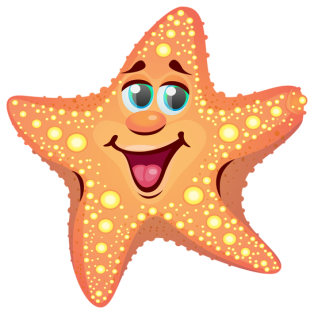 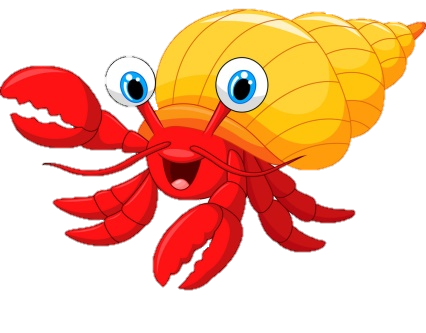 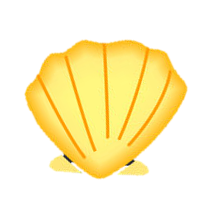 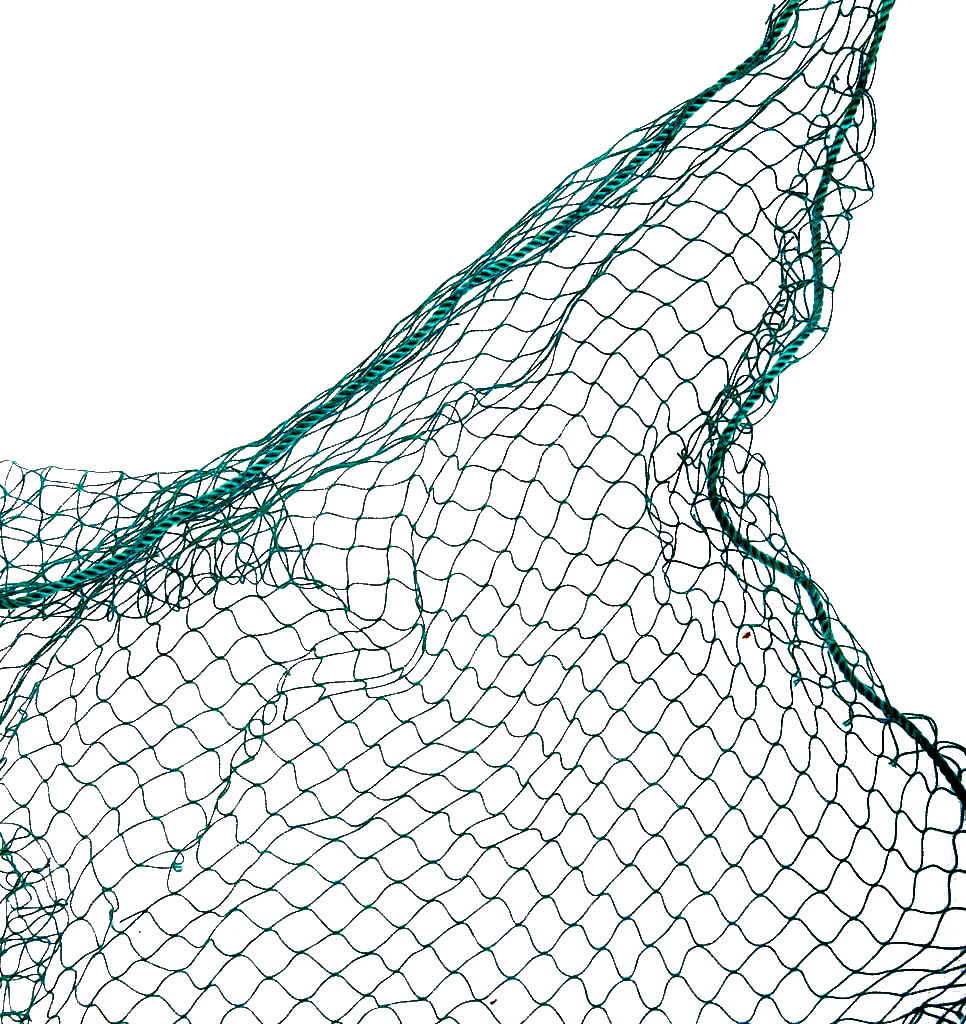 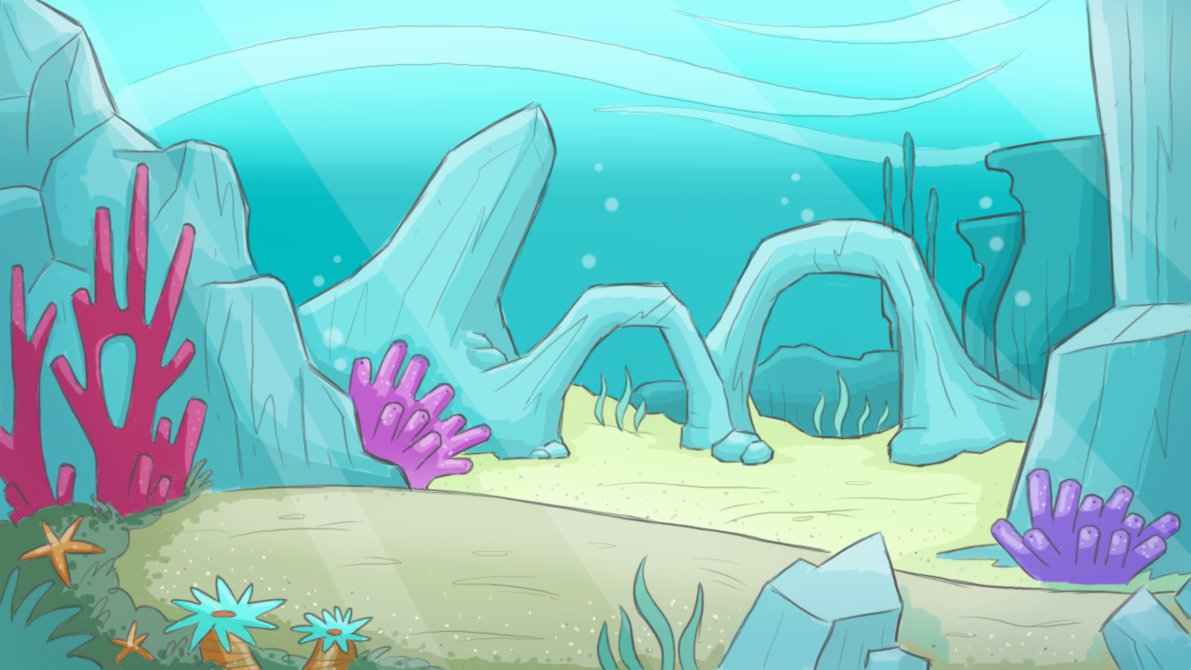 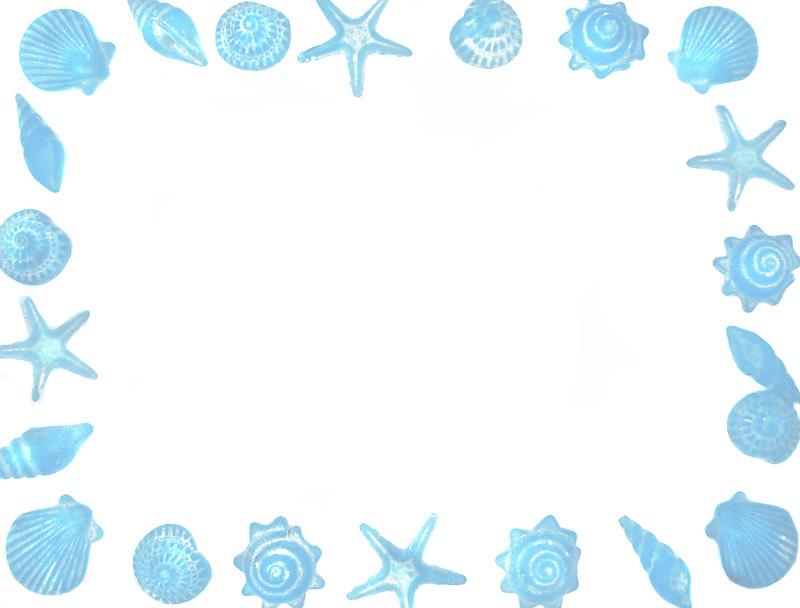 Bắt đầu!
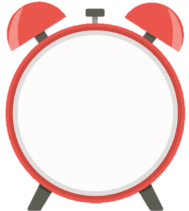 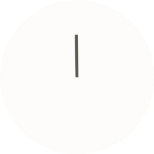 Tổng ba góc trong một tam giác bằng
HẾT GIỜ
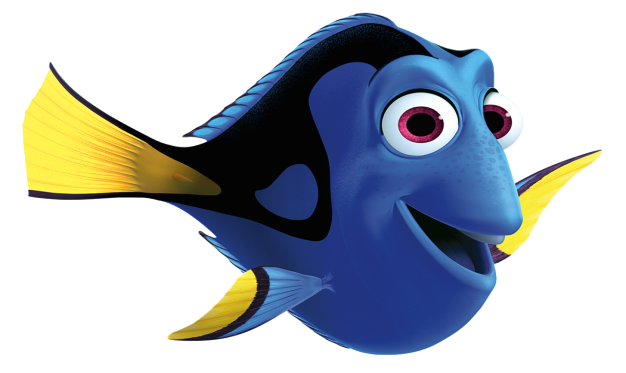 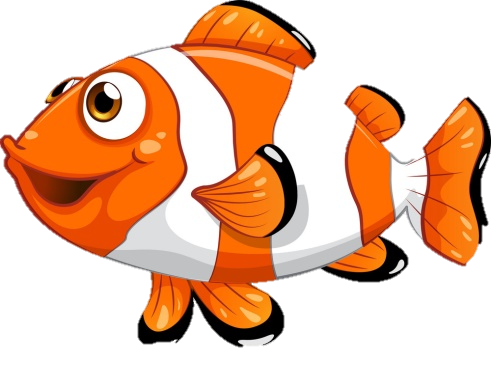 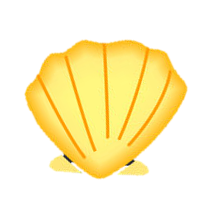 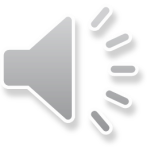